Bob Baldauf4/28/2016
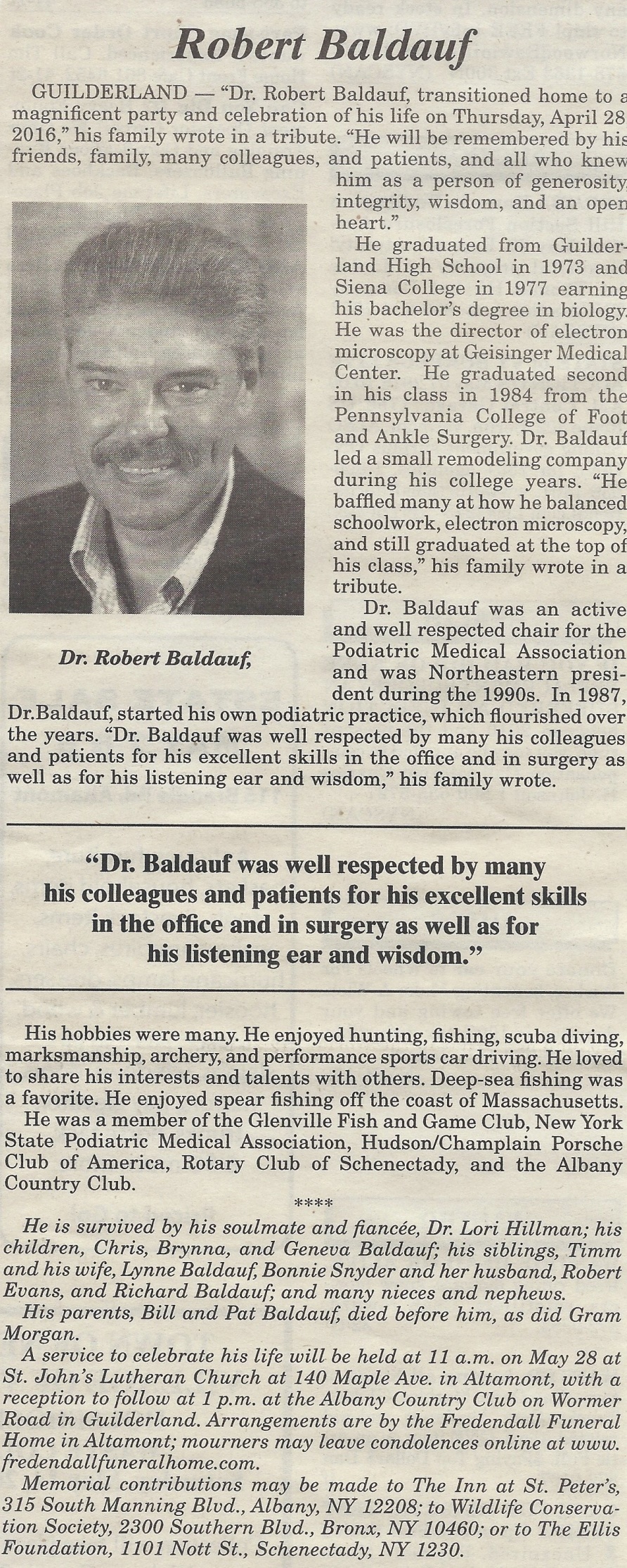 9th Grade
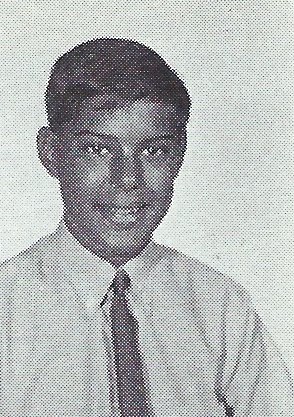 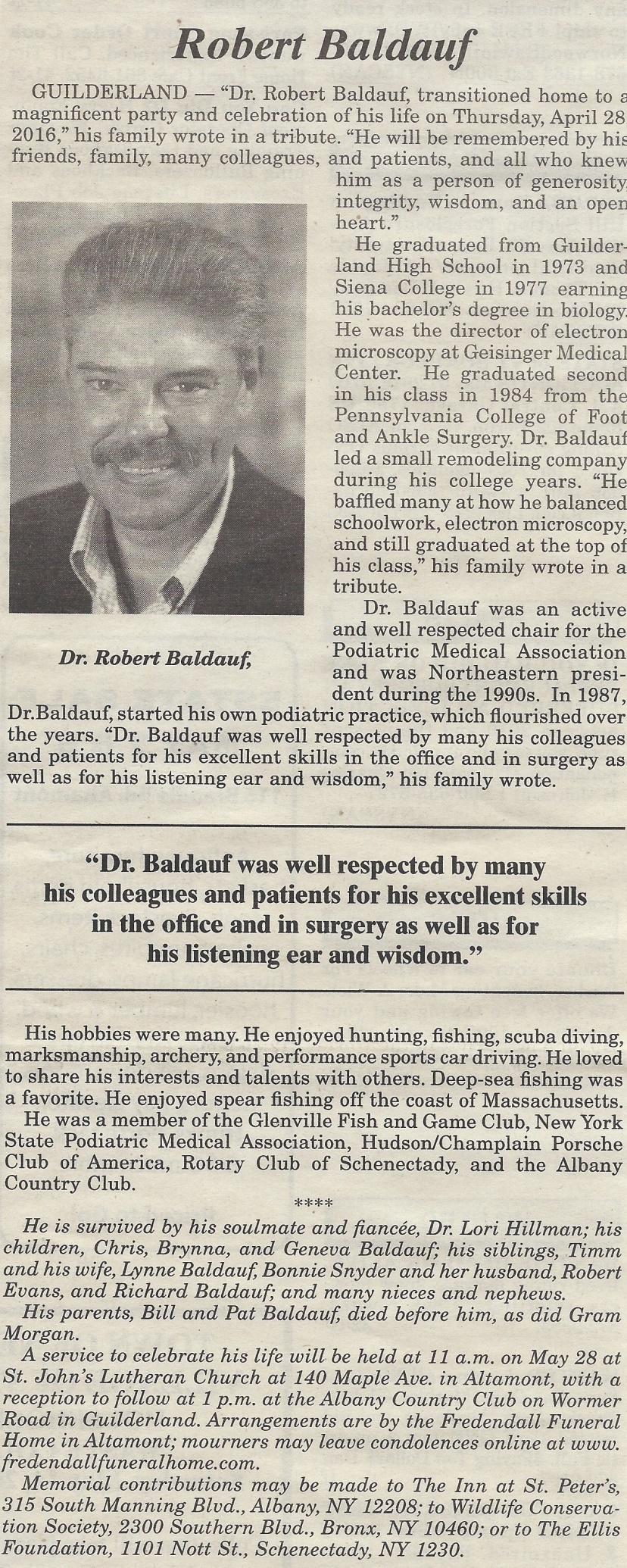